SRDEČNĚ ZVEME NA SPOLEČNÁ SHROMÁŽDĚNÍ

STŘEDA 18:30 
Biblická a modlitební hodina, slovo: Marek Halfar

NEDĚLE  8:45
Modlitební chvíle

NEDĚLE 9:30
Bohoslužba, slovo: Daniel Jurčo
slavení Svaté Večeře Páně

On-line přenos na internetu možno sledovat na adrese:
www.cb.cz/ostrava/zive
Sbor Církve bratrské v Ostravě            sborová oznámení 27.10.2013
SRDEČNĚ ZVEME NA DALŠÍ SETKÁNÍ


STŘEDA 15:00

Klub Seniorů

Stárnutí mozku
MUDr. Tichopádová
Sbor Církve bratrské v Ostravě            sborová oznámení 27.10.2013
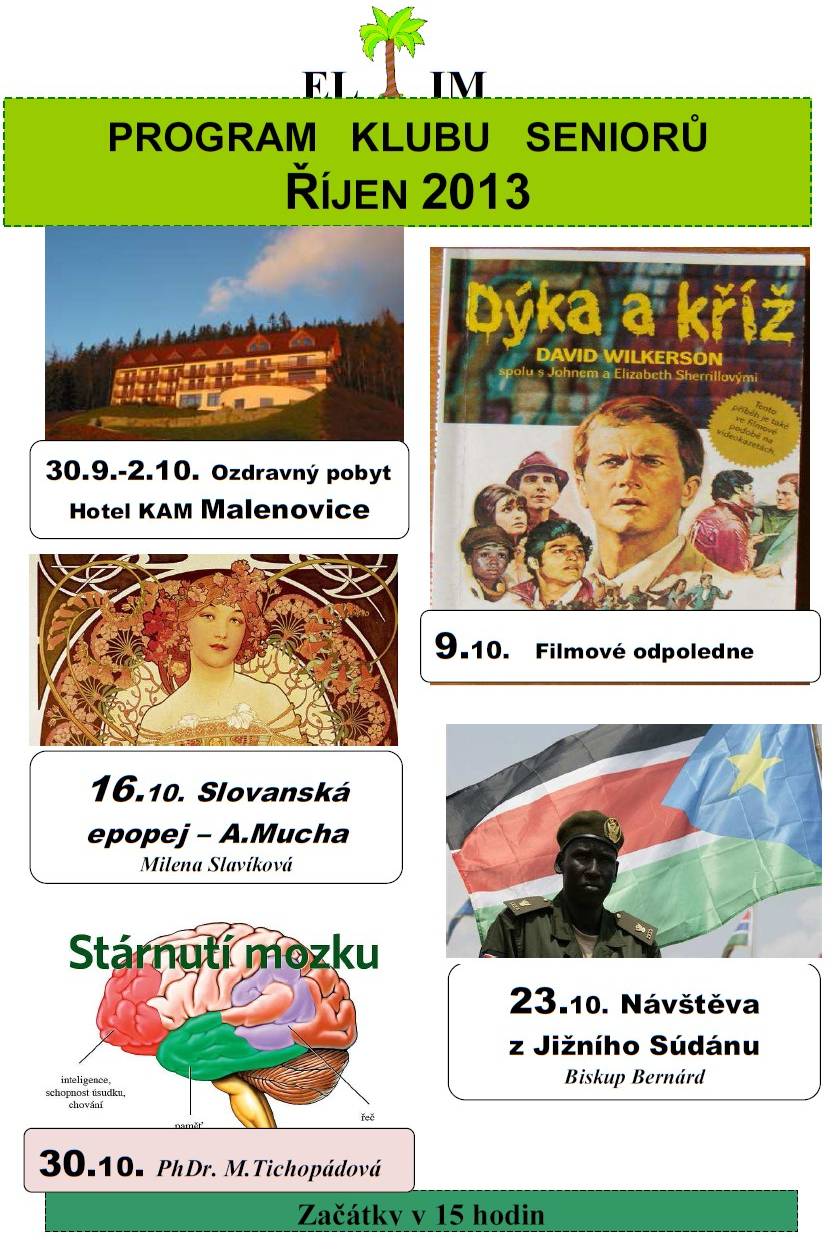 SRDEČNĚ ZVEME NA DALŠÍ SETKÁNÍ



PÁTEK 15:00
DOROST - Archa
Sbor Církve bratrské v Ostravě            sborová oznámení 27.10.2013
SRDEČNĚ ZVEME NA DALŠÍ SETKÁNÍ


PÁTEK 18:00
Mládež
www.facebook.com/mladezOstrava


NEDĚLE 18:45
Biblická skupinka mládeže
Sbor Církve bratrské v Ostravě            sborová oznámení 27.10.2013
FISHNET THANSKGIVING 

23.11.2013 
ve sborové  kavárně

Celodenní program plný her, znalostních kvízů, 
příležitostí popovídání s rodilými mluvčími,
 tradicí ke dni díkůvzdání, aktivit venku i vevnitř. 

Cena při přihlášení 200 Kč, později 250 Kč. 

Bližší info: 
596 964 606, 774 446 610
sdruzeni@fishnetsro.cz .
Sbor Církve bratrské v Ostravě            sborová oznámení 27.10.2013
MODLITEBNÍ NÁMĚTY: NEMOCNÍ
čas společných modliteb každý den 21:00
Marie Gonová
Věra Chromčáková
Bohumíra Marková
Marta Straková
Marta Raczko
Olga Kampová
Marie Polohová
Emílie Tobolová
Jan Bartoň
Jiří Fojtík st.
Zdeněk Chromčák
Oliver Juchelka
František Maňásek
Václav Šeděnka
David English
Zdeněk Tobola
Sbor Církve bratrské v Ostravě            sborová oznámení 27.10.2013
NAROZENINY
blahopřejeme všem !
Lukáš Komárek (27.10.)
Marcela Zončová (31.10.)
Z dětí:

Tobiáš Daniel Valíček (28.10.)
Matyáš Javorek (31.10.)
Sbor Církve bratrské v Ostravě            sborová oznámení 27.10.2013
NABÍDKA DUCHOVNÍ LITERATURY
čtení na každý den MANA
Časopis BRÁNA
Hesla Jednoty Bratrské

Možno objednat ve vestibulu 
u br. Mirka Panáčka.

Stávajícím odběratelům BRÁNY se předplatné automaticky prodlužuje na další rok, 
pokud odběr časopisu nezruší.
Sbor Církve bratrské v Ostravě            sborová oznámení 27.10.2013
UPOZORNĚNÍ
NENECHÁVEJTE V PROSTORÁCH MODLITEBNY 
SVÉ VĚCI BEZ DOZORU! 

Navzdory tomu, že je ve vestibulu služba u dveří, která vítá příchozí a v průběhu bohoslužby monitoruje tento prostor, nemůžeme zcela zabránit riziku, 
že dojde k odcizení vašich věcí. 

NAŠE MODLITEBNA 
JE VEŘEJNOSTI OTEVŘENÁ BUDOVA
Sbor Církve bratrské v Ostravě            sborová oznámení 27.10.2013